ΕΠΙΚΟΙΝΩΝΙΑ ΚΑΙ ΜΕΤΑΦΟΡΑ ΓΝΩΣΗΣ
ΕΤΑΙΡΟΣ: IWS
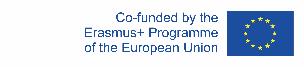 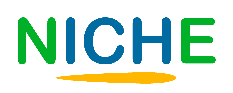 ΣΤΟΧΟΙ
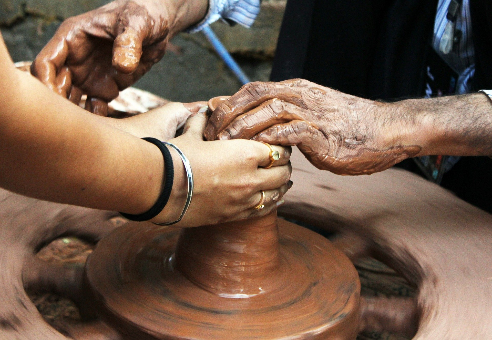 Η αποτελεσματική χρήση των ΤΠΕ για την επικοινωνία και τη μεταφορά γνώσεων στον τομέα της Άυλης Πολιτιστικής Κληρονομιάς.
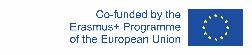 The European Commission's support for the production of this publication does not constitute an endorsement of the contents, which reflect the views only of the authors, and the Commission cannot be held responsible for any use which may be made of the information contained therein.
INDEX
Ενότητα 2: Διαχείριση κοινωνικών δικτύων: Συμβουλές για τη μεταφορά γνώσεων ΑΠΚ.
2.2:  Netiquette
Ενότητα 1. Διαδικτυακή επικοινωνία, ψηφιακό μάρκετινγκ και επωνυμία.
1.2: Ψηφιακό μάρκετινγκ και επωνυμία
1.1: Σχεδιασμός και δημιουργία ιστοσελίδας.
2.1: Μέσα κοινωνικής δικτύωσης
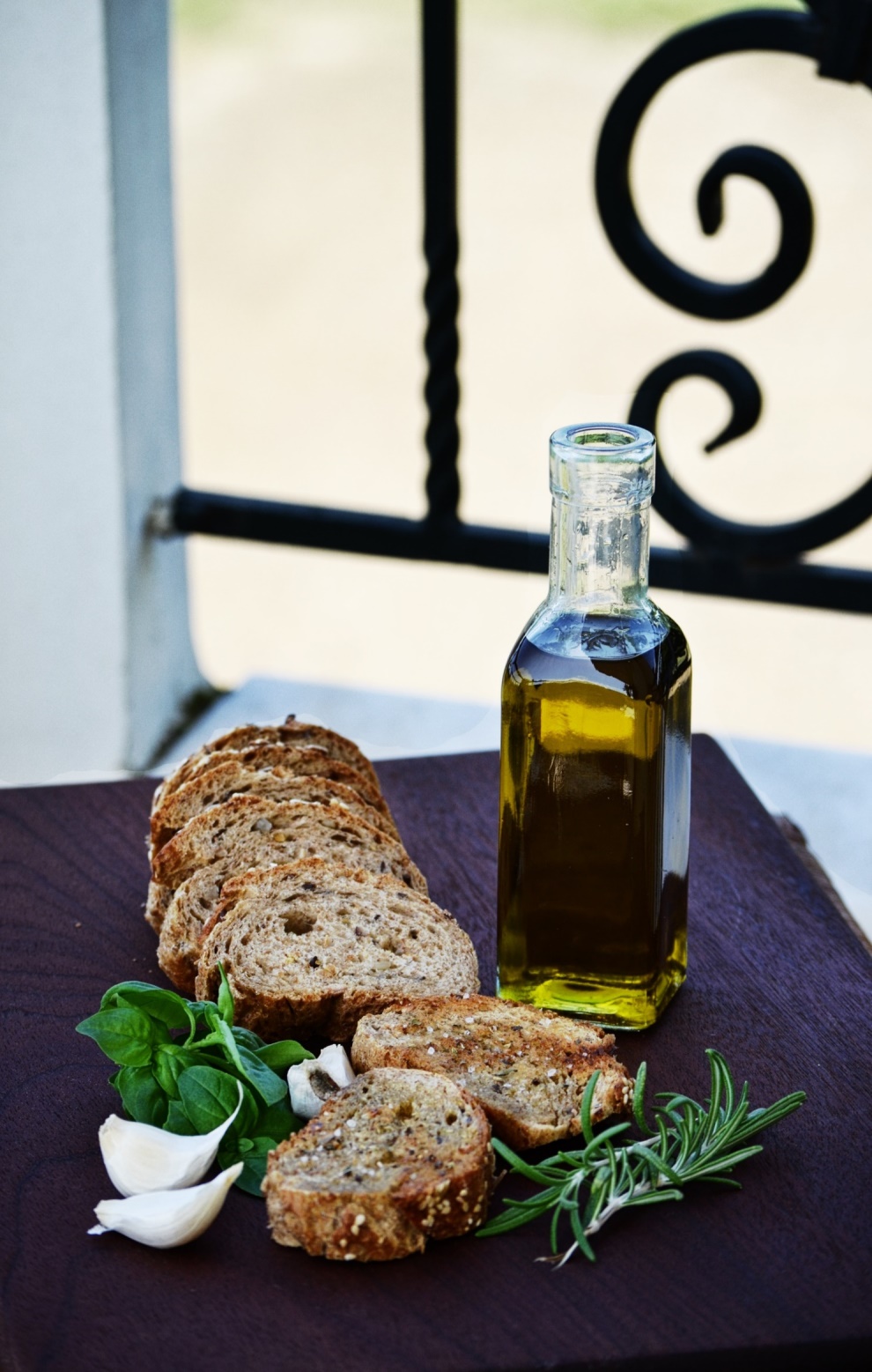 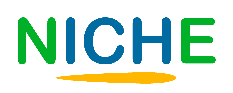 ΕΠΙΚΟΙΝΩΝΙΑ & ΜΕΤΑΦΟΡΑ ΓΝΩΣΗΣ
Η διατήρηση και η διαφύλαξη της Άυλης Πολιτιστικής Κληρονομιάς (ΑΠΚ) αποτελούν ορισμένους από τους κύριους στόχους της Ευρωπαϊκής Ένωσης στον τομέα του πολιτισμού. Παρόλο που ο άυλος χαρακτήρας της καθιστά δύσκολη τη διατήρησή της, η Σύμβαση της UNESCO για τη διαφύλαξη της άυλης πολιτιστικής κληρονομιάς (2003) προβλέπει διάφορες δράσεις για την επίτευξη αυτού του στόχου. Αυτές περιλαμβάνουν την έρευνα και την επαρκή τεκμηρίωση της κληρονομιάς, συμπεριλαμβανομένης της δημιουργίας καταλόγων και ψηφιοποίησης των φωτογραφικών αρχείων καθώς και της δημιουργίας ηχητικού και οπτικοακουστικού υλικού και αρχείων.  
Τα σχέδια διασφάλισης της ΑΠΚ των διαφόρων κρατών μελών περιλαμβάνουν επίσης τις στρατηγικές επικοινωνίας ως έναν από τους κύριους άξονες δράσης για τη διατήρηση και τη μετάδοση της γνώσης και της κληρονομιάς. Με αυτή την έννοια, το Διαδίκτυο, τα μέσα κοινωνικής δικτύωσης και όλα τα υφιστάμενα ψηφιακά εργαλεία διαδραματίζουν πολύ σημαντικό ρόλο στη διατήρηση, την προώθηση, την ανασυγκρότηση και τη διάδοση της ΑΠΚ.
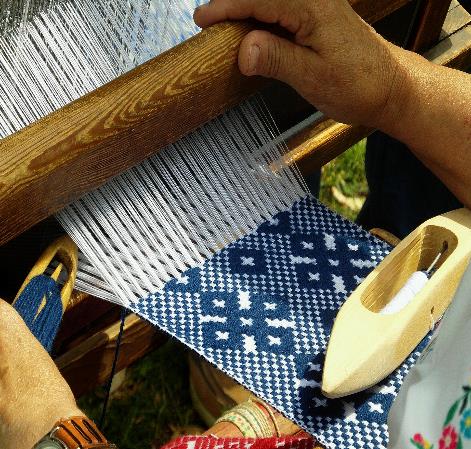 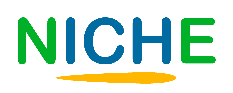 Ενότητα 1. Διαδικτυακή επικοινωνία, ψηφιακό μάρκετινγκ και επωνυμία.
Η ισχύς και οι δυνατότητες που προσφέρει το Διαδίκτυο είναι αναρίθμητες. Ως εκ τούτου, καθίσταται μία από τις καταλληλότερες επιλογές για τη διασφάλιση της ΑΠΚ. Σε αυτή την ενότητα, θα σας δώσουμε συμβουλές για το πώς να χρησιμοποιήσετε αποτελεσματικά το διαδίκτυο και τους ψηφιακούς πόρους για την προώθηση της ΑΠΚ.
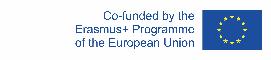 The European Commission's support for the production of this publication does not constitute an endorsement of the contents, which reflect the views only of the authors, and the Commission cannot be held responsible for any use which may be made of the information contained therein.
1.1: Σχεδιασμός και δημιουργία ιστοσελίδας.
Η δημιουργία ενός ιστότοπου είναι μια από τις καλύτερες επιλογές για την διαδικτυακή επικοινωνία με άτομα από οπουδήποτε στον κόσμο. Ως εκ τούτου, θα πρέπει να χρησιμοποιείται ως μέθοδος μετάδοσης της άυλης κουλτούρας για την προώθηση και τη διατήρηση της παραδοσιακής γνώσης, της  λαϊκής τέχνης, των εθίμων κ.λπ.
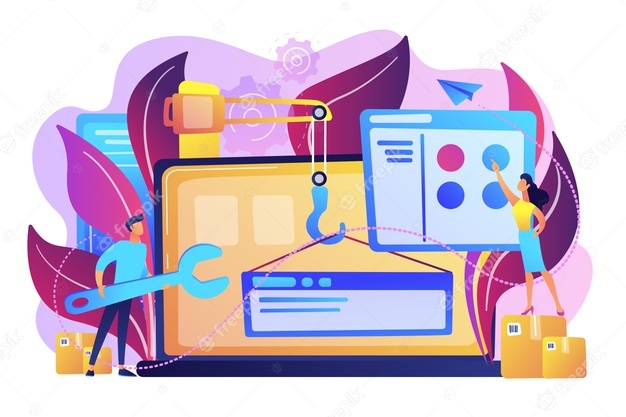 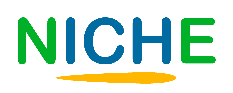 1.1: Σχεδιασμός και δημιουργία ιστοσελίδας.
Σήμερα, μπορούμε να δημιουργήσουμε τη δική μας ιστοσελίδα χωρίς να χρειάζεται να έχουμε γνώσεις υπολογιστών ή προγραμματισμού. Υπάρχουν διαφορετικές πλατφόρμες που προσφέρουν προσχεδιασμένα πρότυπα που θα σας επιτρέψουν να δημιουργήσετε έναν ιστότοπο σύμφωνα με τις ανάγκες και τους στόχους σας. Ωστόσο, πρέπει να δώσετε προσοχή και να ορίσετε ορισμένες λεπτομέρειες πριν τη δημιουργήσετε.
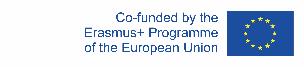 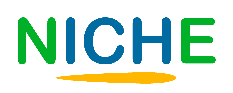 1.1: Σχεδιασμός και δημιουργία ιστοσελίδας.
Μια άλλη πτυχή που πρέπει να λάβετε υπόψη είναι η βελτιστοποίηση και η διάταξη του ιστότοπού σας στις μηχανές αναζήτησης. Είναι ανώφελο να έχετε μια δημιουργική, εντυπωσιακή και επαγγελματική ιστοσελίδα αν κανείς δεν την επισκέπτεται επειδή δεν εμφανίζεται στις κύριες μηχανές αναζήτησης.  
Για να βελτιώσετε τη θέση και την προβολή στο διαδίκτυο, θα πρέπει να λάβετε υπόψη το SEO (Search Engine Optimization) της ιστοσελίδας σας, δηλαδή το περιεχόμενο και τις λέξεις-κλειδιά, καθώς και την ποιότητα των συνδέσμων και την ταχύτητα λήψης του ιστότοπου.
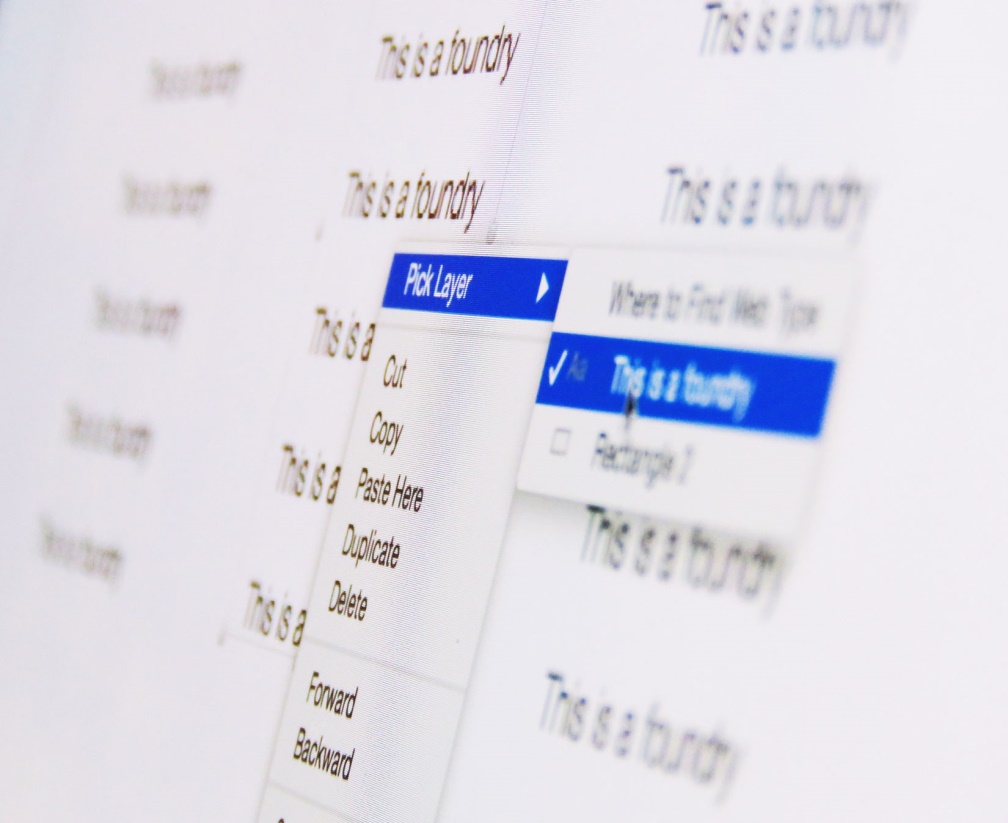 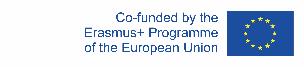 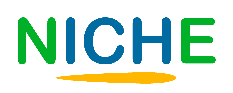 1.1: Σχεδιασμός και δημιουργία ιστοσελίδας.
Οι λέξεις-κλειδιά θα είναι αυτές που οι καταναλωτές του άυλου πολιτισμού θα εισέλθουν στις μηχανές αναζήτησης στο Διαδίκτυο για να λάβουν τις πληροφορίες που χρειάζονται. Αυτός είναι ο λόγος για τον οποίο είναι σημαντικό να αναλύσετε ποιες είναι οι πιο κατάλληλες λέξεις-κλειδιά, τις οποίες θα πρέπει να χρησιμοποιήσετε όσες περισσότερες φορές μπορείτε στο περιεχόμενο του ιστότοπού σας, αλλά πάντα με συνεκτικό τρόπο και χωρίς να είστε πολύ επαναλαμβανόμενοι. Θα πρέπει επίσης να βεβαιωθείτε ότι ο ιστότοπός σας έχει προσαρμοστικό σχεδιασμό, δηλαδή ότι μπορεί να προβληθεί από οποιαδήποτε ψηφιακή συσκευή (υπολογιστή, έξυπνο τηλέφωνο, tablet κ.λπ.).
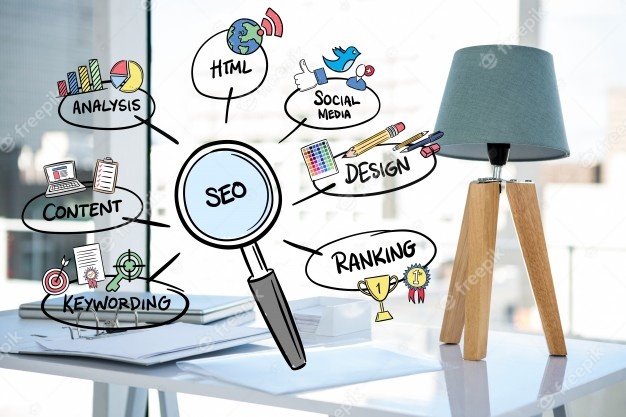 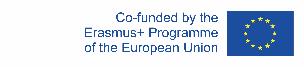 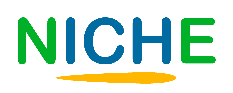 1.1: Σχεδιασμός και δημιουργία ιστοσελίδας.
Αυτές είναι μερικές από τις πλατφόρμες που μπορείτε να χρησιμοποιήσετε για να δημιουργήσετε τον δικό σας ιστότοπο:







Αυτές είναι μόνο μερικές από τις επιλογές, αν και υπάρχουν πολλές περισσότερες όπως το site123 ή το JIMDO. Μπορείτε επίσης να βρείτε δωρεάν και επί πληρωμή προγράμματα. Το σημαντικό είναι να κάνετε κάποια έρευνα και να βρείτε την πλατφόρμα που ταιριάζει καλύτερα και ανταποκρίνεται στις ανάγκες σας και στις ανάγκες του κοινού-στόχου σας.
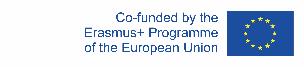 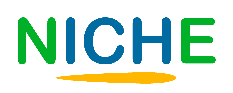 1.2: Ψηφιακό μάρκετινγκ και επωνυμία
Όταν επιχειρείτε στον ψηφιακό κόσμο, πρέπει να υιοθετήσετε μια στρατηγική ψηφιακού μάρκετινγκ για να αξιοποιήσετε στο έπακρο τον ιστότοπό σας και γι 'αυτό, υπάρχουν διαφορετικά εργαλεία που αναπτύσσονται από ειδικούς που θα σας επιτρέψουν να






Αυτό θα σας επιτρέψει να ενοποιήσετε την επωνυμία σας, την εικόνα και την ταυτότητα της εταιρείας σας (branding), η οποία μπορεί να γίνει γνωστή πέρα από τα φυσικά όρια του χώρου.
αυξήστε τις πιθανότητές σας
προσεγγίστε ένα ευρύτερο κοινό
μετατρέποντας τους χρήστες και τα άτομα που επισκέπτονται τον ιστότοπό σας σε πιθανούς πελάτες ή καταναλωτές πολιτισμού.
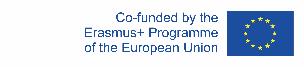 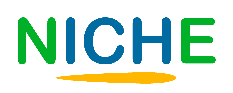 1.2: Ψηφιακό μάρκετινγκ και επωνυμία
Προφανώς, πριν εισέλθετε στον ψηφιακό κόσμο πρέπει να δημιουργήσετε και να ορίσετε καλά την ταυτότητα και την εταιρική εικόνα της επιχείρησής σας, το όνομα της επωνυμίας σας και το προϊόν ή την υπηρεσία που προσφέρετε, χρειάζεστε μια στρατηγική επωνυμίας.
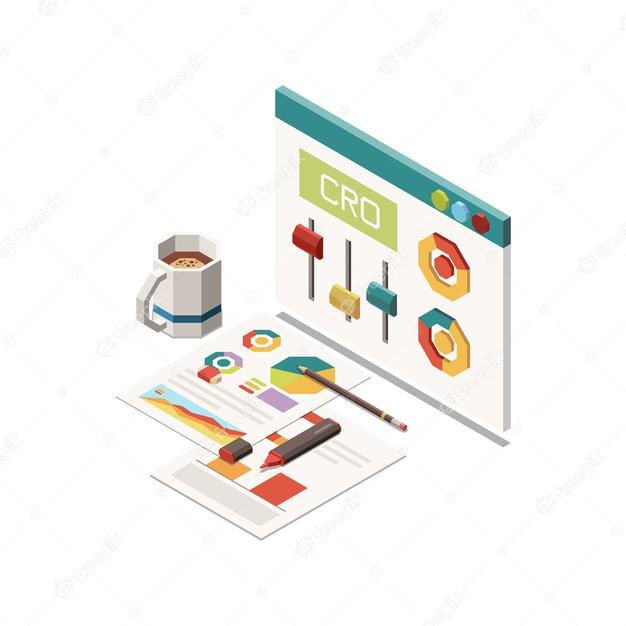 Branding είναι η διαδικασία δημιουργίας της επωνυμίας σας και μέσω αυτής, μπορείτε να μεταφέρετε τις άυλες αξίες της εταιρείας σας, τις υπηρεσίες ή τα προϊόντα σας, ιδέες, συναισθήματα και αισθήσεις που θα κάνουν την επωνυμία σας διαφορετική από όλες τις άλλες και έτσι, θα αναγνωρίζεται εύκολα στο κοινό και τους καταναλωτές.
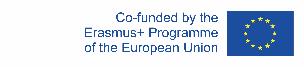 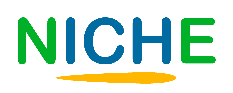 1.2: Ψηφιακό μάρκετινγκ και επωνυμία
Οι πτυχές που πρέπει να λάβετε υπόψη για να δημιουργήσετε την επωνυμία σας είναι:
Το όνομα
Το λογότυπο
Τα σύμβολα και οι αξίες που θέλετε να μεταδώσετε
το σλόγκαν και την ονομασία του ιστότοπου σας
Θα πρέπει να προσπαθήσετε να φροντίσετε όλες αυτές τις λεπτομέρειες, να τις μελετήσετε και ακόμη και να τις ζητήσετε και να τις δείξετε στην οικογένεια και τους φίλους σας, προκειμένου να έχετε διαφορετικές απόψεις και ένα ευρύτερο όραμα της εικόνας που προβάλλεται από την επωνυμία σας και πώς την αντιλαμβάνονται οι άλλοι.
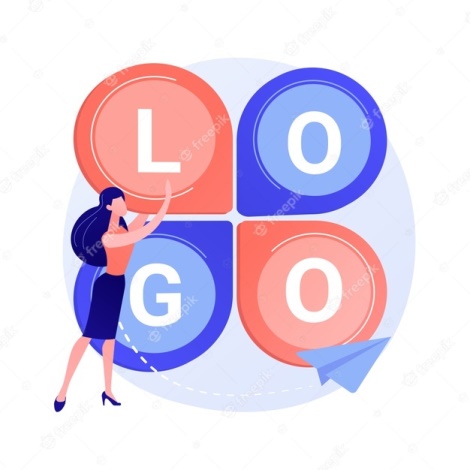 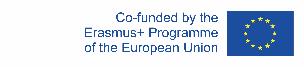 1.2: Ψηφιακό μάρκετινγκ και επωνυμία
Ωστόσο, το branding δεν τελειώνει με τη δημιουργία του.   

Η εικόνα και η ταυτότητα της εταιρείας σας είναι κάτι που πρέπει να φροντίζεστε συνεχώς, να δημιουργείτε και να διατηρείτε καλή φήμη, καθώς και να αντιμετωπίζετε προσεκτικά τα δεδομένα και τις πληροφορίες που μεταδίδετε ή μοιράζεστε μέσω ψηφιακών μέσων.  
 
Όταν εμφανίζετε στην ταυτότητά σας ή δημιουργείτε προφίλ μέσω διαφορετικών ψηφιακών μέσων ή κοινωνικών δικτύων, πρέπει να το κάνετε υπεύθυνα και να μεγιστοποιήσετε πάντα τα μέτρα ασφαλείας κατά την περιήγηση στο Διαδίκτυο. Προσπαθήστε να διατηρείτε ενημερωμένο τόσο το λειτουργικό σας σύστημα όσο και το λογισμικό προστασίας σας από τους ιούς και ελέγχετε συχνά τις επιλογές απορρήτου και ασφάλειας των ψηφιακών προφίλ που διαχειρίζεστε. Η φήμη μιας εταιρείας είναι κάτι που χρειάζεται πολύ χρόνο και προσπάθεια για να δημιουργηθεί, αλλά μπορεί να χαθεί εν ριπή οφθαλμού.
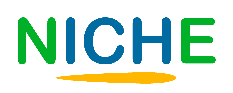 1.2: Ψηφιακό μάρκετινγκ και επωνυμία
Αφού ορίσετε όλα αυτά τα στοιχεία, μπορείτε να ξεκινήσετε τη στρατηγική μάρκετινγκ και να κάνετε γνωστή την επωνυμία σας μέσω του ψηφιακού περιβάλλοντος.
Το ψηφιακό μάρκετινγκ καλύπτει πολλούς τομείς, αλλά σε αυτή την ενότητα, θα επικεντρωθούμε σε στρατηγικές SEO, μάρκετινγκ ηλεκτρονικού ταχυδρομείου και κοινωνικών μέσων. Ακολουθούν ορισμένα εργαλεία που μπορείτε να χρησιμοποιήσετε για να ξεκινήσετε τη στρατηγική ψηφιακού μάρκετινγκ:






Τα κοινωνικά δίκτυα είναι ένα άλλο ισχυρό εργαλείο που θα σας βοηθήσει να προωθήσετε και να διατηρήσετε την ΑΠΚ. Στην επόμενη μονάδα θα σας δείξουμε πώς να το κάνετε.
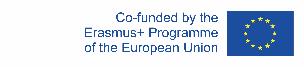 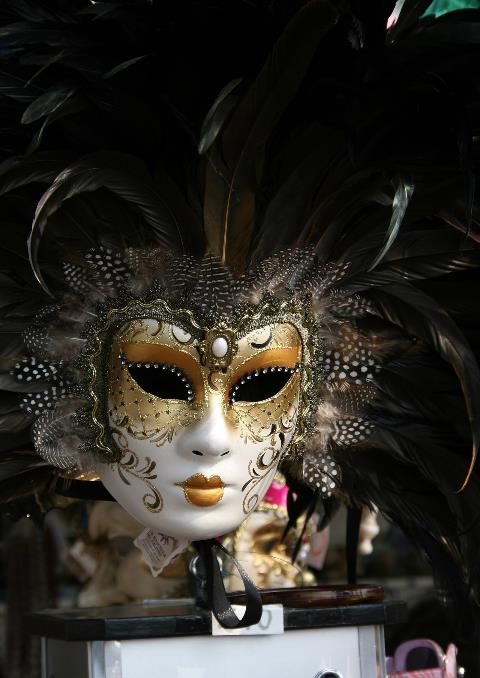 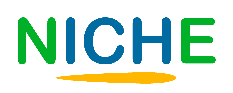 Ενότητα 2: Διαχείριση κοινωνικών δικτύων: Συμβουλές για τη μεταφορά γνώσεων ΑΠΚ.
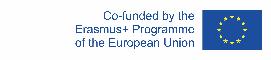 The European Commission's support for the production of this publication does not constitute an endorsement of the contents, which reflect the views only of the authors, and the Commission cannot be held responsible for any use which may be made of the information contained therein.
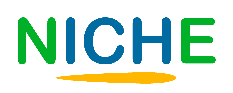 2.1: Μέσα κοινωνικής δικτύωσης
Τα μέσα κοινωνικής δικτύωσης έχουν γίνει το κύριο μέσο ψηφιακής επικοινωνίας. Υπάρχουν διαφορετικοί τύποι και προσανατολισμένοι σε διαφορετικούς χρήστες, αλλά όλοι τους θα χρησιμεύσουν ως εργαλείο μεταφοράς γνώσης, προώθησης και διάδοσης της ΑΠΚ, καθώς και των προϊόντων και των υπηρεσιών σας.
Ανάλογα με τον στόχο σας, τον τύπο των πληροφοριών που θέλετε να μοιραστείτε και το κοινό-στόχο σας, μπορείτε να δημιουργήσετε ένα προφίλ στο κοινωνικό δίκτυο ή στα δίκτυα που ταιριάζουν καλύτερα στις ανάγκες σας.
Το Facebook θα είναι πάντα μία από τις καλύτερες επιλογές, καθώς είναι το πιο ευρέως χρησιμοποιούμενο κοινωνικό δίκτυο από όλους τους τύπους χρηστών και επιχειρήσεων, όλων των ηλικιών και τμημάτων του κόσμου. Μέσω του Facebook, μπορείτε να μοιράζεστε περιεχόμενο, βίντεο, να αλληλεπιδράτε με το κοινό σας, να ξεκινάτε καμπάνιες μάρκετινγκ και πολλά άλλα.
- Το Instagram είναι ένα πιο οπτικό κοινωνικό δίκτυο και προσανατολίζεται σε ένα νεότερο κοινό, αν και σήμερα, χρησιμοποιείται όλο και περισσότερο από όλα τα είδη ενώσεων και εταιρειών για να παρουσιάσουν την επιχείρηση, τα προϊόντα και τις υπηρεσίες τους.
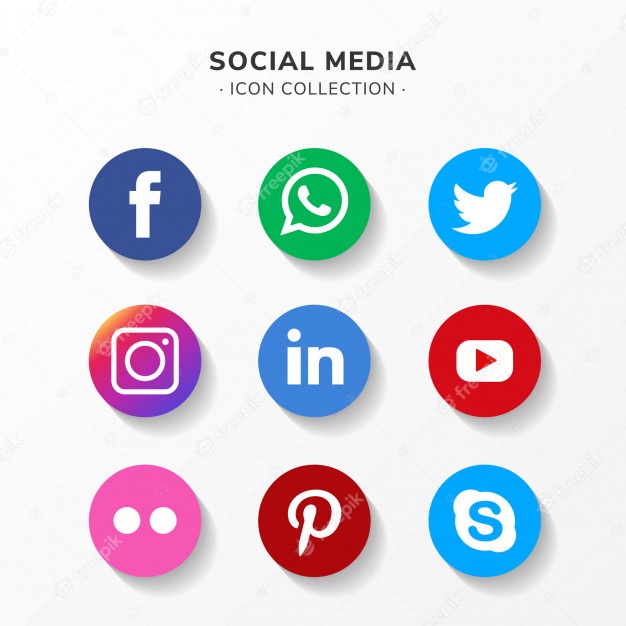 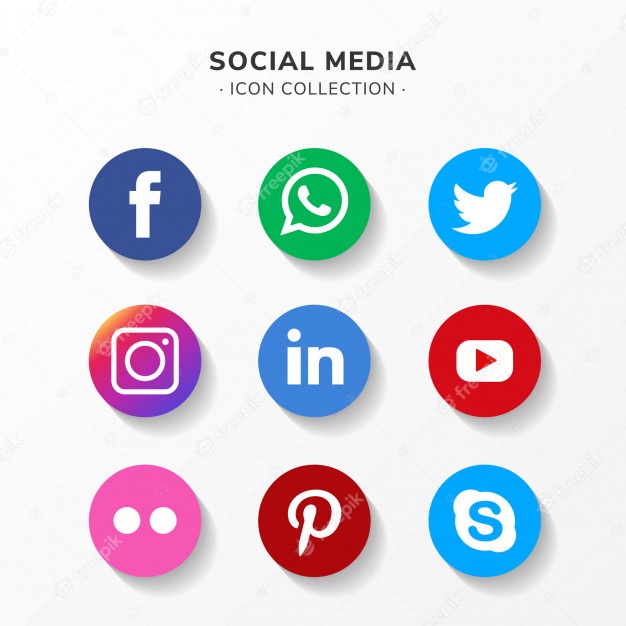 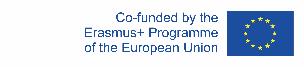 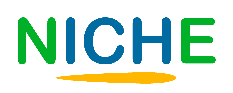 2.1: Μέσα κοινωνικής δικτύωσης
Το YouTube μπορεί να είναι μία από τις καλύτερες επιλογές για την προώθηση του ICH, ειδικά αν ο επαγγελματικός μας χώρος σχετίζεται με εορτασμούς και έθιμα. Με τη δημιουργία βίντεο, μπορούμε να μοιραστούμε και να προωθήσουμε την ΑΠΚ με διασκεδαστικό και οπτικό τρόπο, συμβάλλοντας έτσι στη διάδοση, τη γνώση και τη διατήρησή του.
Υπάρχουν περισσότερα κοινωνικά δίκτυα όπως το Twitter ή το LinkedIn, θα πρέπει μόνο να αναλύσετε το προφίλ του κοινού σας και να αποφασίσετε ποια ανταποκρίνονται καλύτερα στους στόχους και τους σκοπούς σας.
Ωστόσο, όπως και στον πραγματικό κόσμο οι κοινωνικές σχέσεις διέπονται από κανόνες εθιμοτυπίας και συμπεριφοράς, ο ψηφιακός ή εικονικός κόσμος απαιτεί επίσης κανόνες αλληλεπίδρασης και συμπεριφοράς.
Αυτοί οι κανόνες είναι γνωστοί ως netiquette και θα πρέπει να τους εξετάσετε μέσω όλων των ψηφιακών μέσων, είτε πρόκειται για ιστότοπο είτε για κοινωνικό δίκτυο.
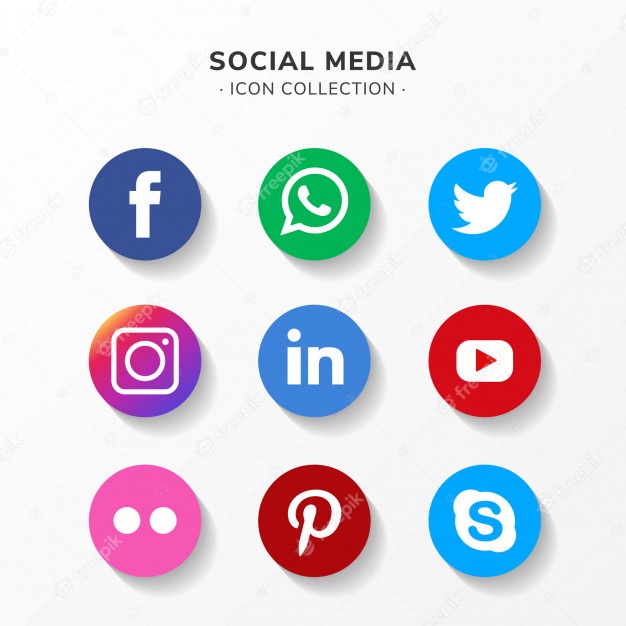 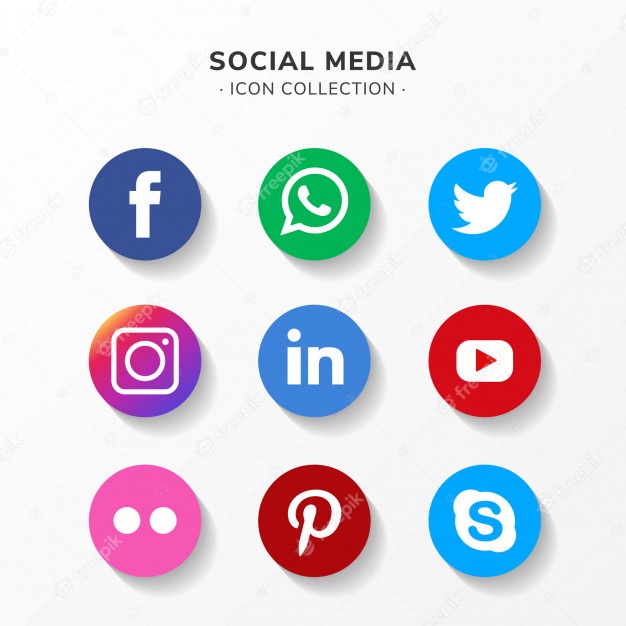 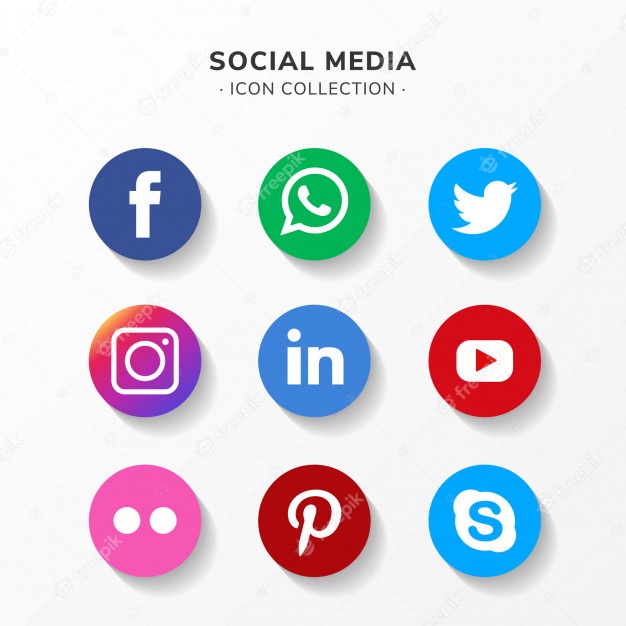 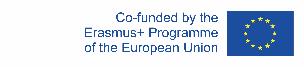 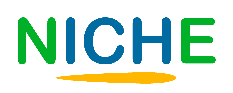 2.2:  Netiquette
Ακολουθούν οι 10 βασικοί κανόνες συμπεριφοράς στο Διαδίκτυο που πρότεινε η Virginia Shea:
Κανόνας 1: Θυμήσου τον άνθρωπο. (Να είστε ευγενικοί)
Κανόνας 2: Τηρείτε τα ίδια πρότυπα συμπεριφοράς στο διαδίκτυο που ακολουθείτε στην πραγματική ζωή. (Να είστε ηθικοί και να μην παραβιάζετε το νόμο. Αναφέρετε όλα τα εισαγωγικά, τις αναφορές και τις πηγές)
Κανόνας 3: Μάθετε πού βρίσκεστε στον κυβερνοχώρο. (Ελέγξτε τη συζήτηση συχνά και απαντήστε κατάλληλα και σχετικά με το θέμα/εργασία)
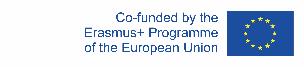 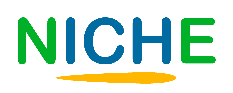 2.2:  Netiquette
Κανόνας 4: Σεβαστείτε το χρόνο των άλλων ατόμων (Όταν δημοσιεύετε ένα μακρύ μήνυμα, θεωρείται γενικά ευγενικό να προειδοποιείτε τους αναγνώστες στην αρχή του μηνύματος ότι είναι μια μακροσκελής ανάρτηση)
Κανόνας 5: Κάντε τον εαυτό σας να φαίνεται καλός στο διαδίκτυο. (Ελέγξτε τη γραμματική και την ορθογραφία πριν δημοσιεύσετε)
Κανόνας 6: Μοιραστείτε τις γνώσεις των ειδικών. (Προσφέρετε απαντήσεις και βοήθεια σε άτομα που κάνουν ερωτήσεις σε ομάδες συζήτησης)
Κανόνας 7: Βοηθήστε να διατηρηθούν οι αντιδικίες υπό έλεγχο. (Μην αντιδικείτε με άλλους, και εάν προκληθείτε , μην απαντήσετε)
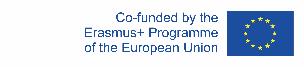 2.2:  Netiquette
Κανόνας 8: Σεβαστείτε την ιδιωτική ζωή των άλλων ανθρώπων. (Αν θέλετε να σας σέβονται, σεβαστείτε τους άλλους)
Κανόνας 9: Μην καταχράστε τη δύναμή σας. (Γνωρίζοντας περισσότερα από άλλα δεν σας δίνει το δικαίωμα κατάχρησης)
Κανόνας 10: Να συγχωρείτε τα λάθη των άλλων ανθρώπων. (Να είστε ευγενικοί και ευγενικοί, μην κριτικάρετε)
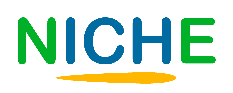 ΑΣΚΗΣΗ ΑΥΤΟΑΞΙΟΛΟΓΗΣΗΣ
2. Το διαδίκτυο, τα κοινωνικά δίκτυα και τα υφιστάμενα ψηφιακά εργαλεία διαδραματίζουν σημαντικό ρόλο στη διατήρηση, την προώθηση, την αναψυχή και τη διάδοση της ΑΠΚ και χρησιμοποιούνται στο πλαίσιο των επικοινωνιακών στρατηγικών που περιλαμβάνονται στα σχέδια διασφάλισης της ΑΠΚ που εφαρμόζονται από τα κράτη μέλη της ΕΕ.
1. Ποιες είναι μερικές από τις προτεινόμενες από την UNESCO δράσεις για τη διασφάλιση της ΑΠΚ;
Δημιουργία ιστοσελίδας για τη διάδοση κάθε στοιχείου που αναγράφεται στον κατάλογο ΑΠΚ της UNESCO.
Έρευνα και επαρκής τεκμηρίωση της κληρονομιάς (ψηφιοποίηση φωτογραφιών, δημιουργία υγιούς και οπτικοακουστικού υλικού), επικοινωνιακές στρατηγικές.
Ο εορτασμός των συμβάσεων κάθε χρόνο για τη διασφάλιση της ευρωπαϊκής ΑΠΚ.
Σωστό 
Λάθος
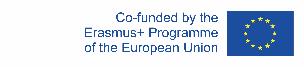 The European Commission's support for the production of this publication does not constitute an endorsement of the contents, which reflect the views only of the authors, and the Commission cannot be held responsible for any use which may be made of the information contained therein.
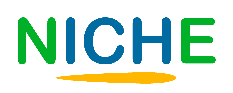 ΑΣΚΗΣΗ ΑΥΤΟΑΞΙΟΛΟΓΗΣΗΣ
3. Για να δημιουργήσουμε τη δική μας ιστοσελίδα πρέπει να λάβουμε υπόψη και να εξετάσουμε τις ακόλουθες πτυχές:
4. Οι πτυχές που πρέπει να λάβετε υπόψη για την οικοδόμηση της επωνυμίας σας είναι:
- Το όνομα, το λογότυπο, τα σύμβολα και οι τιμές που θέλετε να μεταδώσετε, το σλόγκαν και ο τομέας της ιστοσελίδας σας.
- Το όνομα, το λογότυπο, το εταιρικό προφίλ σε όλα τα κοινωνικά δίκτυα, ένα πολύ καλό κανάλι YouTube για την προώθηση της επωνυμίας σας.
- Μια καλή στρατηγική προώθησης, όπως το μάρκετινγκ μέσω ηλεκτρονικού ταχυδρομείου, το μάρκετινγκ τηλεόρασης (ο καλύτερος τρόπος προώθησης της επιχείρησής σας) και τα φυλλάδια χαρτιού με το λογότυπό σας για όσους δεν έχουν πρόσβαση στο διαδίκτυο.
- Να έχουμε καλή γνώση του προγραμματισμού για να δημιουργήσουμε έναν ιστότοπο κατάλληλο για τις ανάγκες της επιχείρησής μας και του κοινού ή των πελατών μας.
- να κάνουμε καλή έρευνα σε ορισμένες επιτυχημένες επιχειρήσεις για να πάρουμε μια ιδέα και να σχεδιάσουμε την ιστοσελίδα μας με τον ίδιο τρόπο, επειδή θα ήταν εγγυημένη επιτυχία για την επιχείρησή μας.
- να καθορίσουμε τους στόχους μας, το είδος του κοινού και να προσαρμόσουμε το περιεχόμενο και τη γλώσσα που χρησιμοποιούνται σε αυτούς. Για να είμαστε σαφείς, συνοπτικοί και να χρησιμοποιούμε εικόνες υψηλής ανάλυσης.
5. Ο ψηφιακός ή εικονικός κόσμος δεν απαιτεί κανόνες αλληλεπίδρασης και συμπεριφοράς όπως αυτοί που διέπουν τις κοινωνικές σχέσεις στον πραγματικό κόσμο.
- Σωστό
- Λάθος
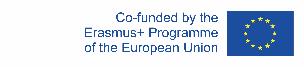 The European Commission's support for the production of this publication does not constitute an endorsement of the contents, which reflect the views only of the authors, and the Commission cannot be held responsible for any use which may be made of the information contained therein.
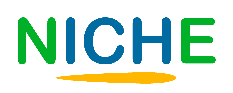 ΑΝΑΚΕΦΑΛΑΙΩΣΗ
Ένας από τους τρόπους διατήρησης και διάδοσης της ΑΠΚ είναι η δημιουργία ψηφιακού, ηχητικού και οπτικοακουστικού υλικού και αρχείων των στοιχείων ΑΠΚ.
Μπορείτε να δημιουργήσετε τον δικό σας ιστότοπο χρησιμοποιώντας ορισμένες υπάρχουσες πλατφόρμες.  Ωστόσο, θα πρέπει να δώσετε προσοχή και να αναλύσετε το κοινό-στόχο σας και να προσαρμόσετε τη γλώσσα, το περιεχόμενο και τις πληροφορίες που εμφανίζονται σε αυτήν την ομάδα-στόχο. Οι ελκυστικές εικόνες υψηλής ποιότητας θα είναι απαραίτητες.
Για να γίνει αυτό, πρέπει να εφαρμοστούν ορισμένες στρατηγικές επικοινωνίας προκειμένου να διατηρηθούν και να μεταδοθεί η γνώση. Αυτό περιλαμβάνει τη χρήση του διαδικτύου, των κοινωνικών δικτύων και όλων των υφιστάμενων ψηφιακών εργαλείων.
Για να δημιουργήσετε έναν επιτυχημένο ιστότοπο, πρέπει να εφαρμόσετε στρατηγικές SEO, όπως κατάλληλες λέξεις-κλειδιά, και να βεβαιωθείτε ότι ο ιστότοπός σας έχει έναν προσαρμοστικό σχεδιασμό.
Για να επικοινωνήσετε με ανθρώπους από όλο τον κόσμο και έτσι, να μεταφέρετε γνώσεις ΑΠΚ, η δημιουργία ενός ιστότοπου είναι μία από τις καλύτερες επιλογές.
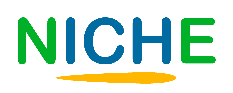 ΑΝΑΚΕΦΑΛΑΙΩΣΗ
Το ψηφιακό μάρκετινγκ και η επωνυμία αποτελούν μέρος της διαδικτυακής επικοινωνίας και θα σας επιτρέψουν να εδραιωθεί η επωνυμία σας, η εικόνα και η ταυτότητα της εταιρείας σας (branding), η οποία μπορεί να γίνει γνωστή πέρα από τα φυσικά όρια του χώρου.
Κατά την οικοδόμηση της επωνυμίας σας μπορείτε να μεταφέρετε τις άυλες αξίες της εταιρείας σας, τις υπηρεσίες ή τα προϊόντα σας, ιδέες, συναισθήματα και αισθήσεις που θα κάνουν την επωνυμία σας διαφορετική από όλες τις άλλες και έτσι, θα αναγνωρίζεται εύκολα στο κοινό και τους καταναλωτές. Για να το κάνετε αυτό, αφιερώστε χρόνο για να σκεφτείτε και να δημιουργήσετε ένα αναγνωρίσιμο όνομα, ένα λογότυπο, τα σύμβολα και τις αξίες που θέλετε να μεταδώσετε, το σλόγκαν και τον τομέα του ιστότοπού σας.
Φροντίστε την ψηφιακή σας ταυτότητα και τη φήμη σας. Να είστε προσεκτικοί με τα δεδομένα και τις πληροφορίες που μοιράζεστε στο διαδίκτυο και να είστε υπεύθυνοι όταν μοιράζεστε την ταυτότητά σας μέσω ψηφιακών μέσων και κοινωνικών δικτύων.
Ακολουθήστε τους 10 βασικούς κανόνες του netiquette όταν αλληλεπιδράτε στο διαδίκτυο. Αυτό θα είναι μέρος της ταυτότητας και της εικόνας που εσείς και η επιχείρησή σας προβάλλετε στο ψηφιακό περιβάλλον.
Δημιουργήστε τη στρατηγική ψηφιακού μάρκετινγκ. Μπορείτε να χρησιμοποιήσετε εργαλεία SEO, μάρκετινγκ ηλεκτρονικού ταχυδρομείου και κοινωνικών μέσων για να προωθήσετε στο έπακρο την επιχείρησή σας και τον ιστότοπό σας.
ΕΥΧΑΡΙΣΤΩ